CIF21 DIBBs: Middleware and High Performance Analytics Libraries for Scalable Data SciencePI: G. Fox, Co-PIs: Madhav Marathe, Shantenu Jha, Judy Qiu, Fusheng WangInstitutions: Arizona State, Indiana (lead), Kansas, Rutgers, Stony Brook, Virginia, and Utah.
Award #: 1443054
Community Driven
High-Performance Big Data 

for bio-physical applications based on HPC, distributed systems, network science, GIS and machine/deep learning

Completed Activities
MLforHPC and HPCforML
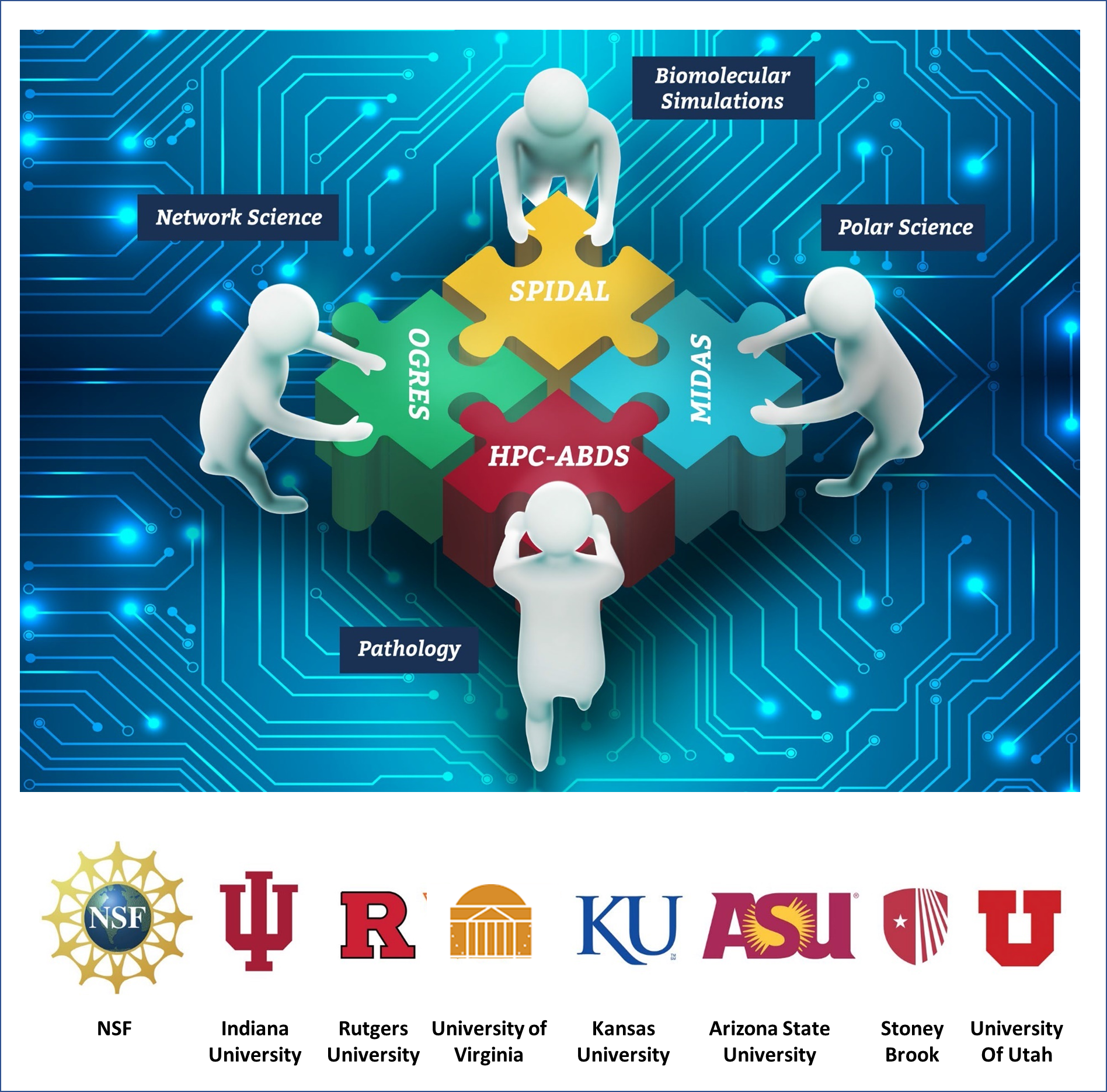 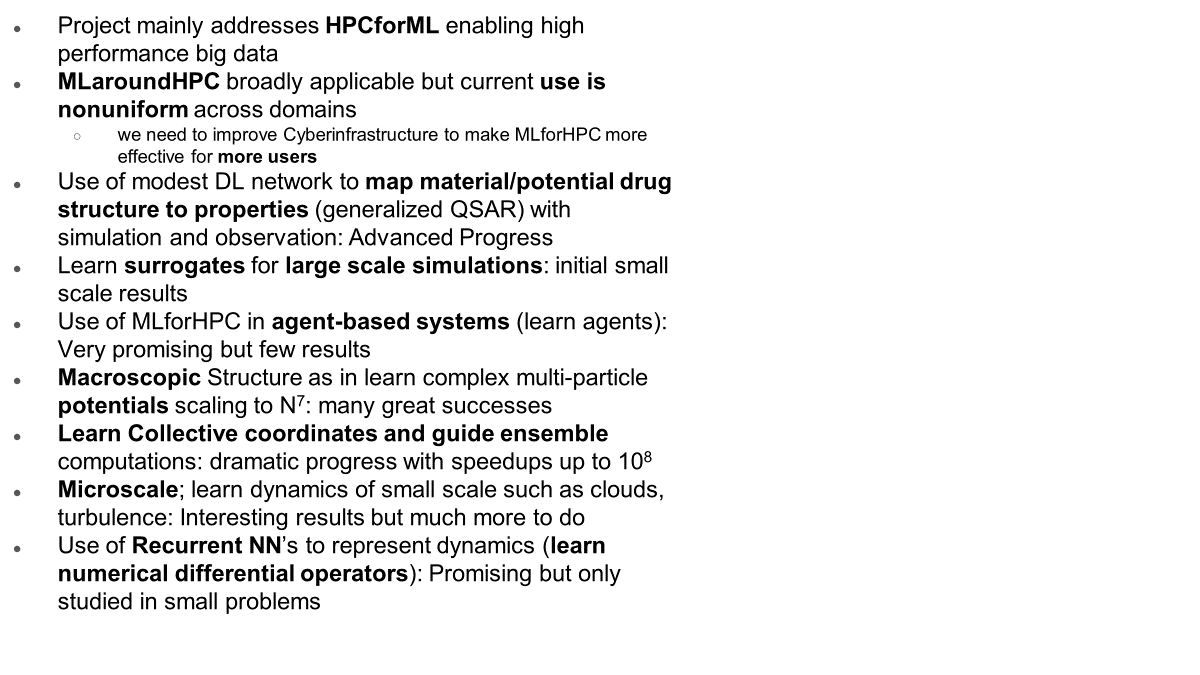 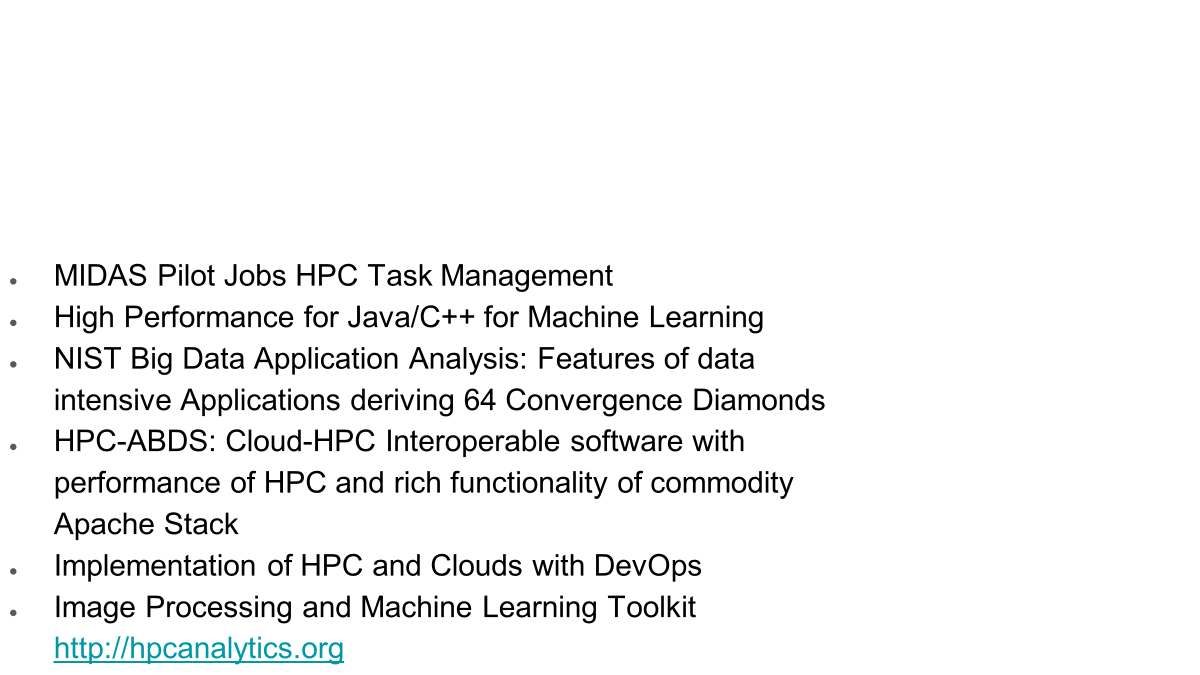 HPC Big Data Cloud Convergence
Polar Science Community
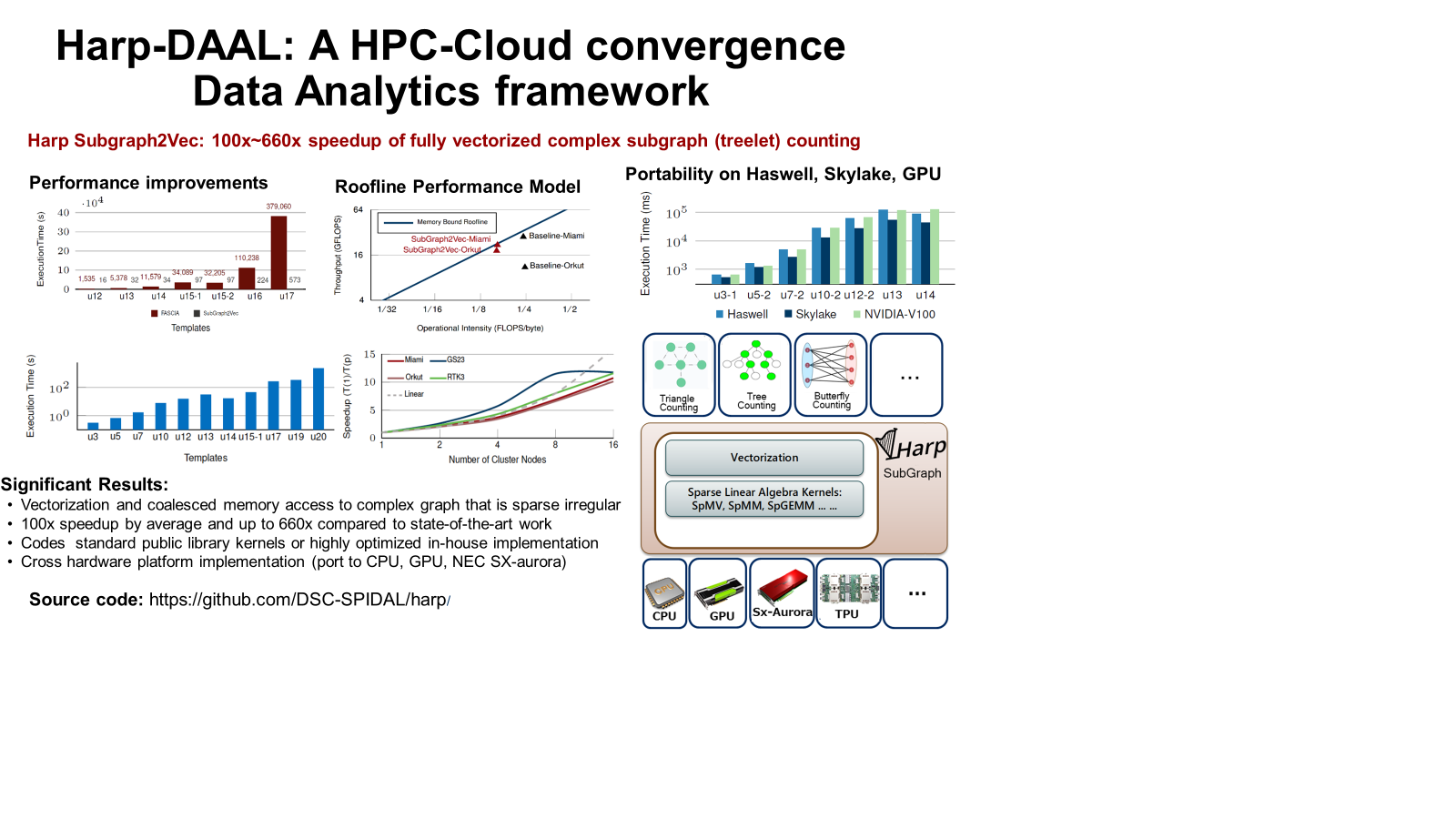 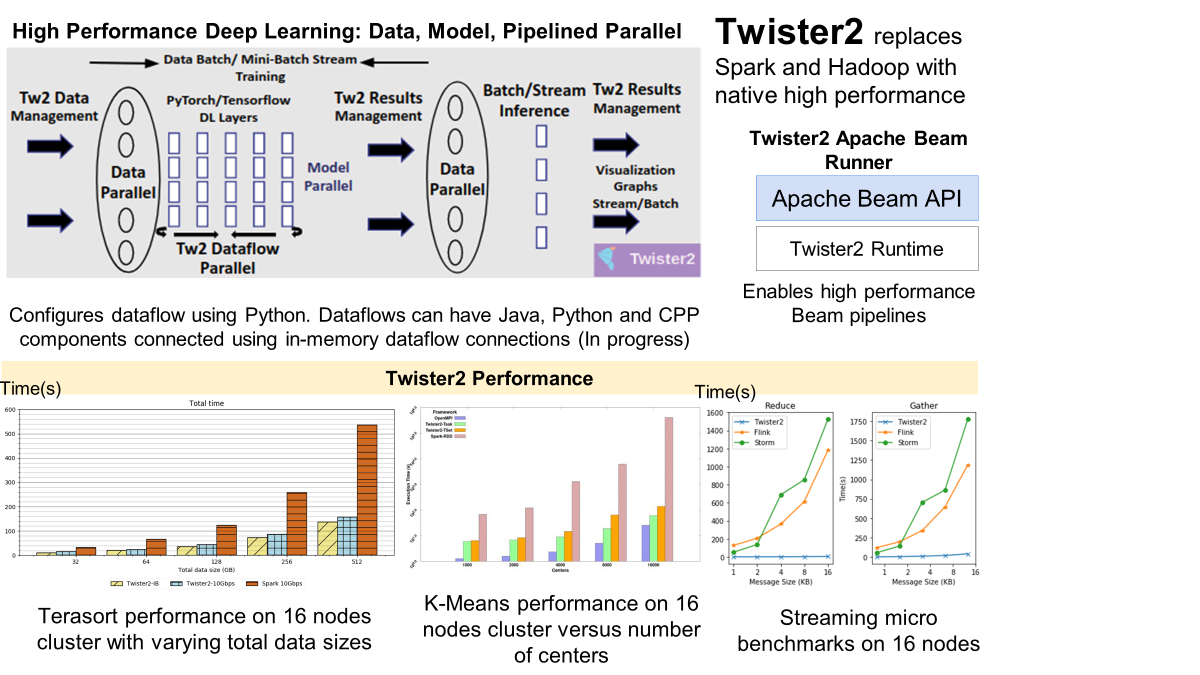 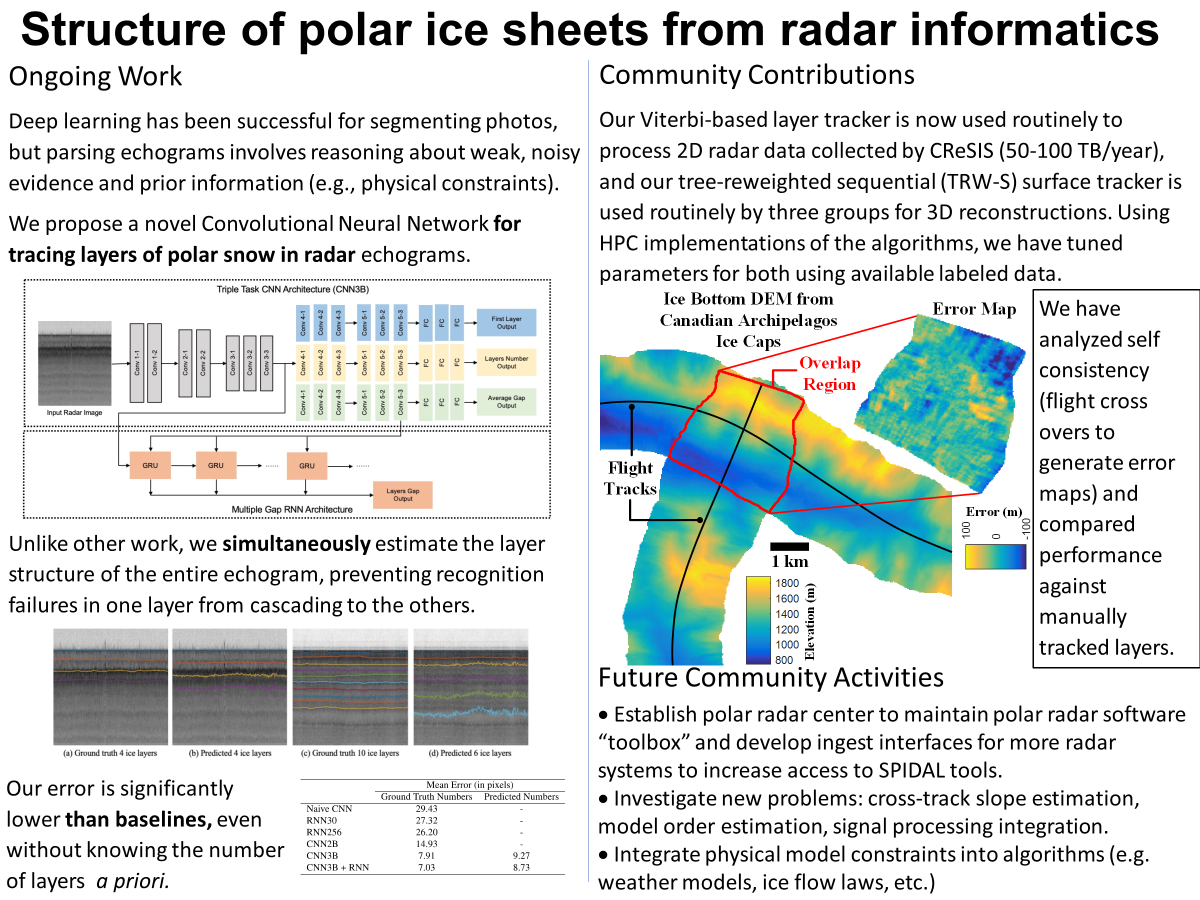 Streaming Data Systems
Network Science Community
Health Science Community
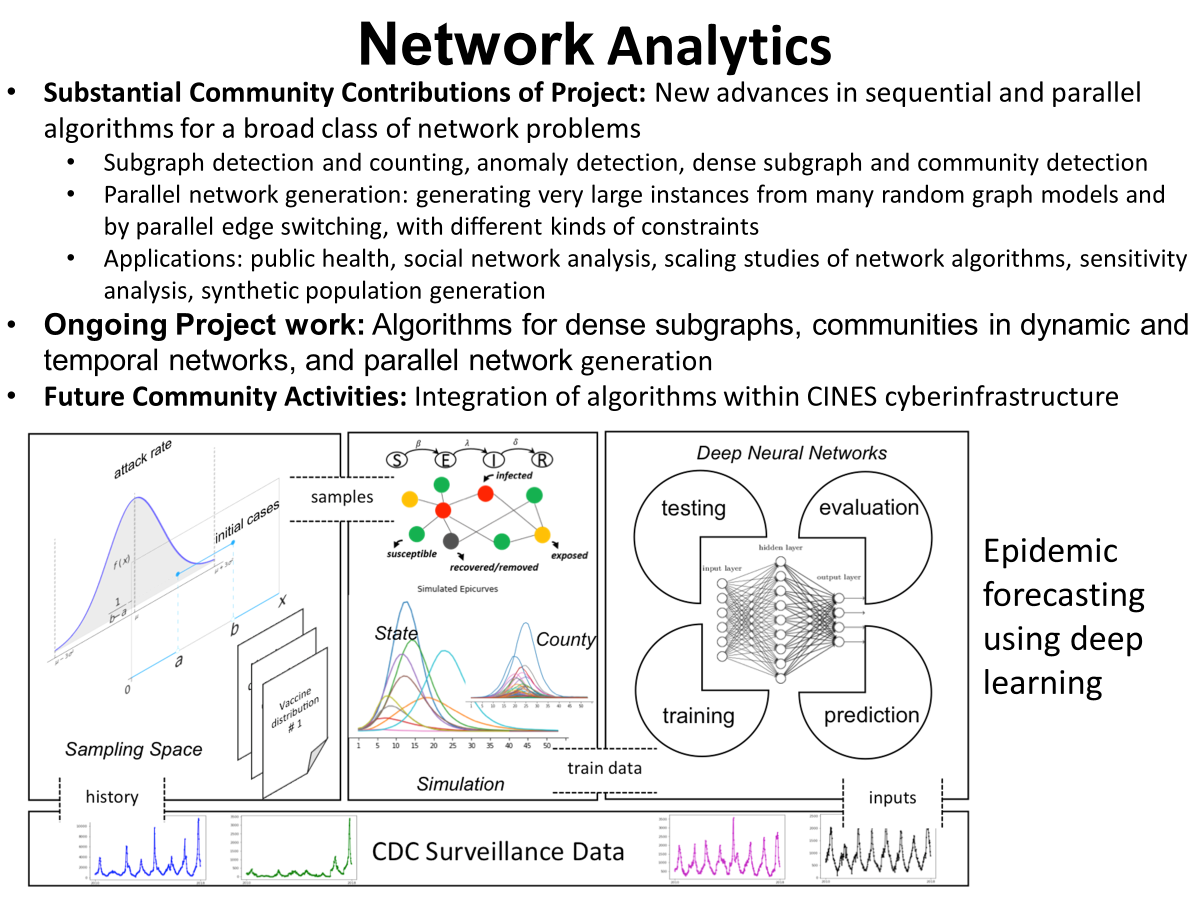 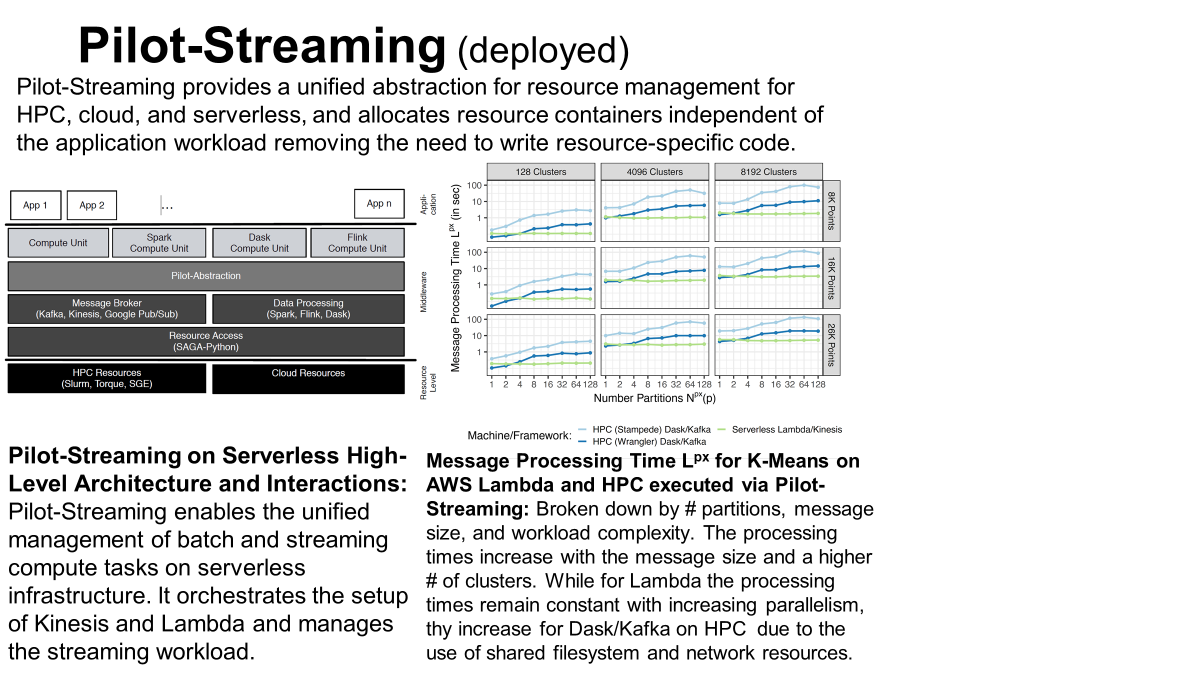 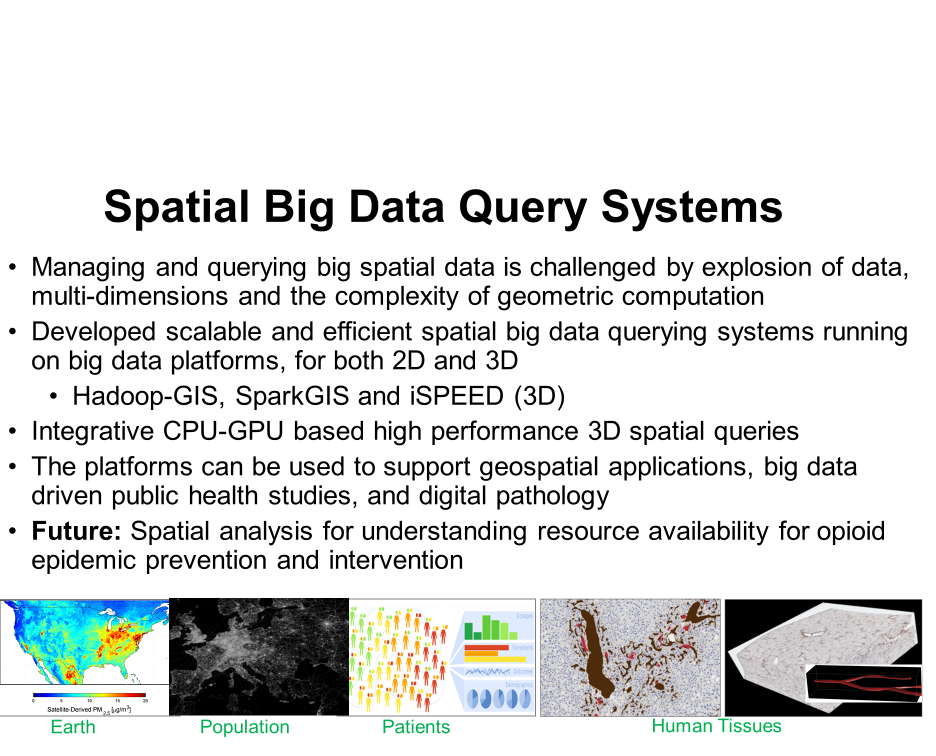 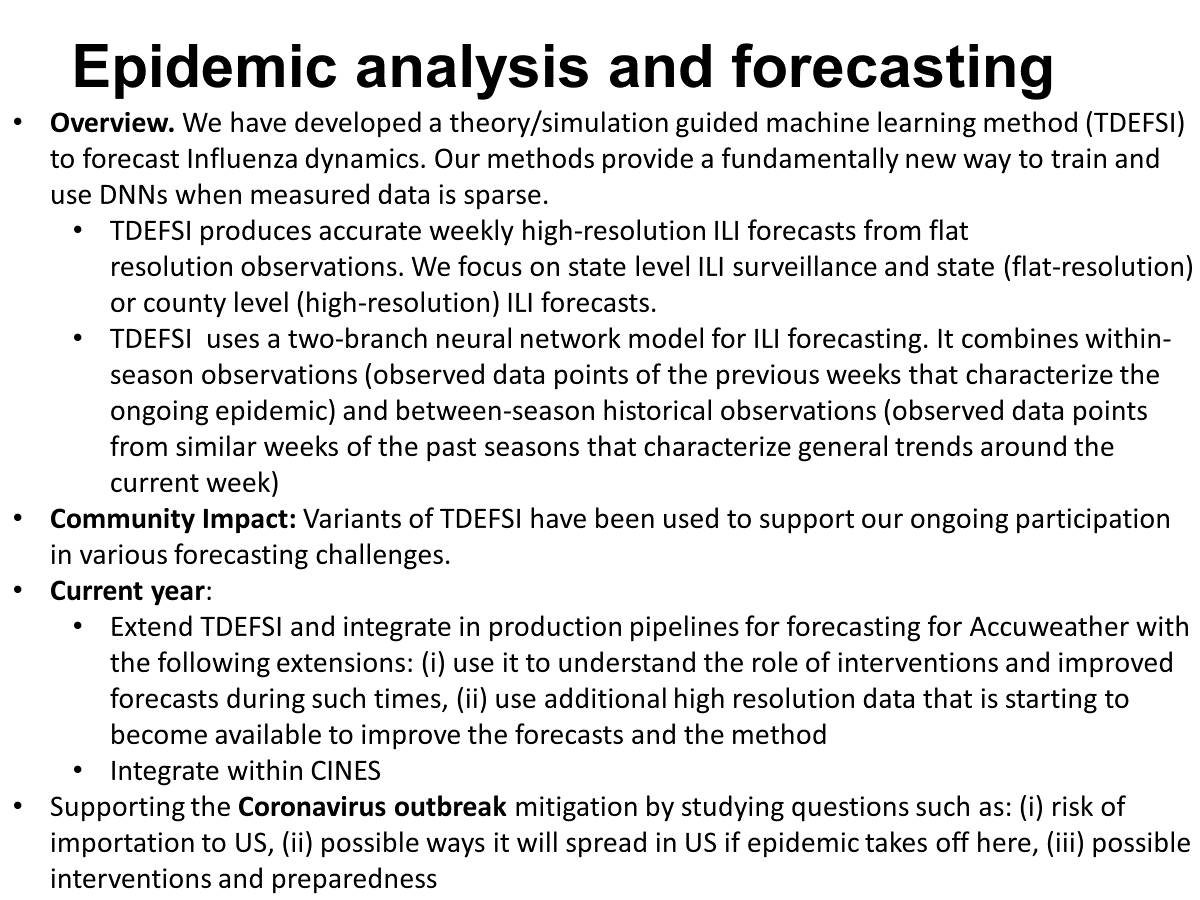 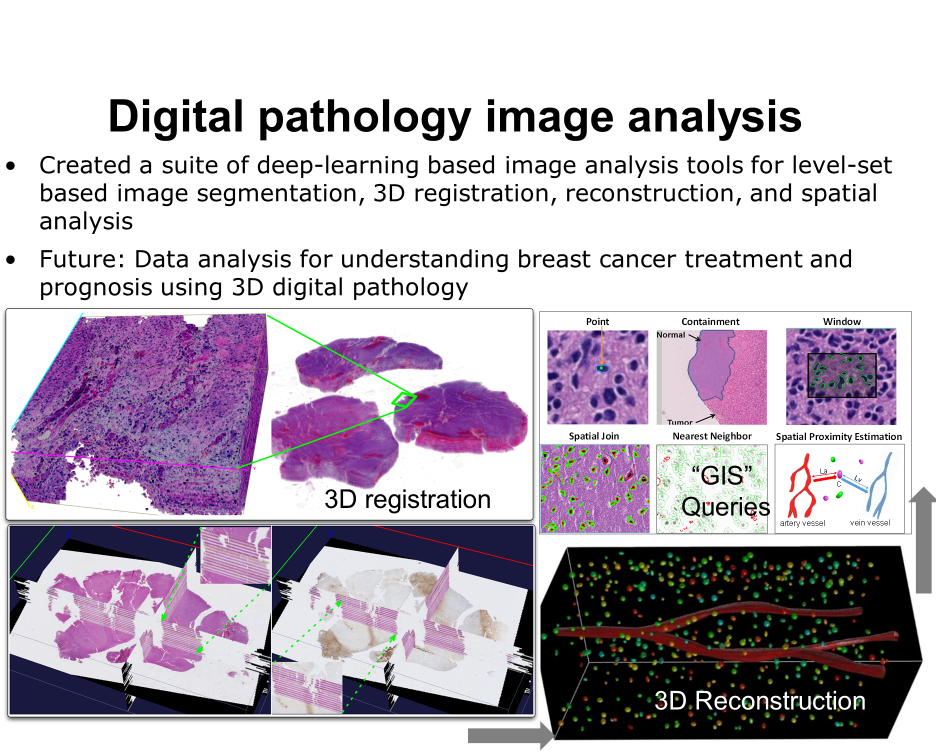 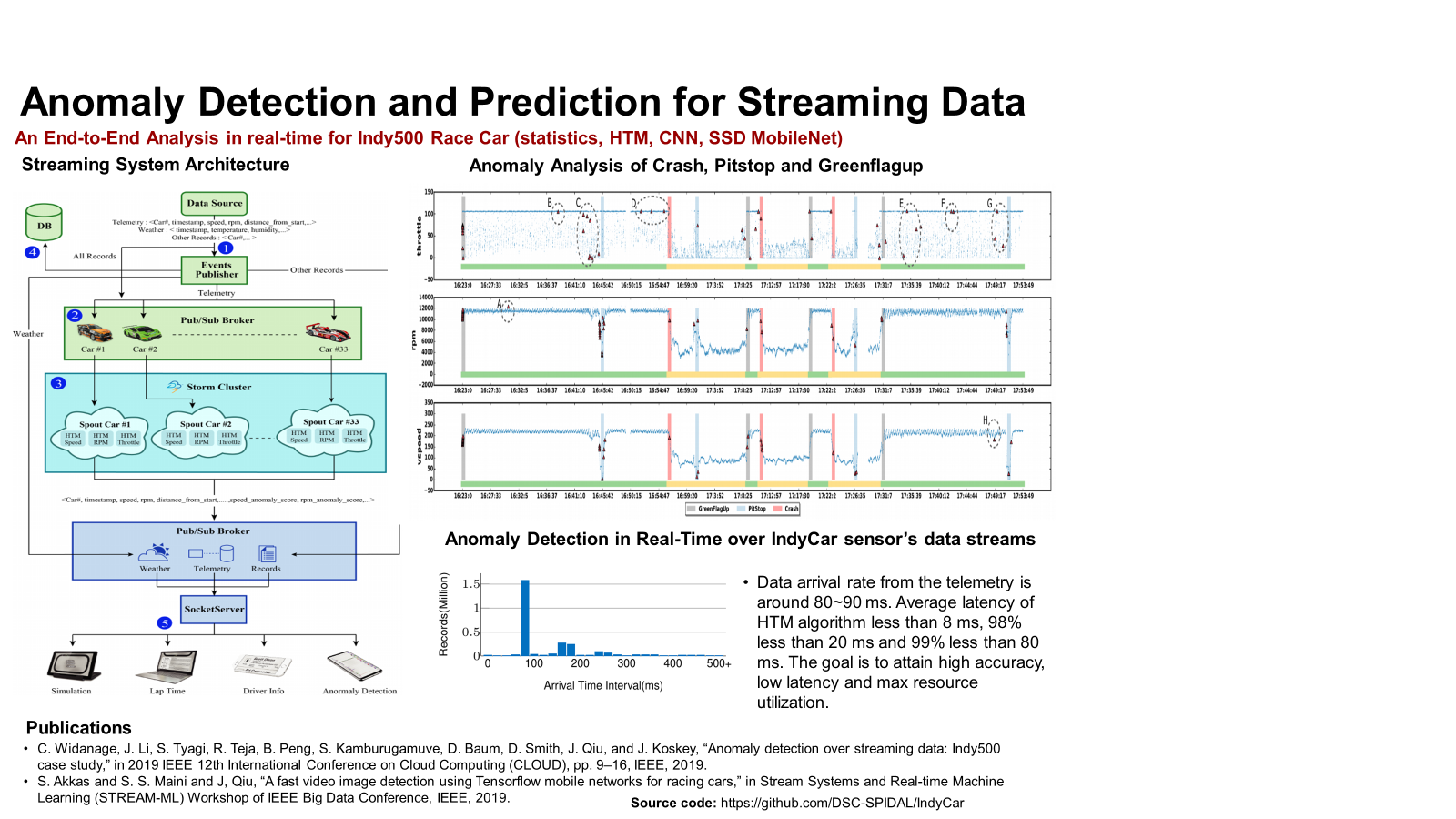 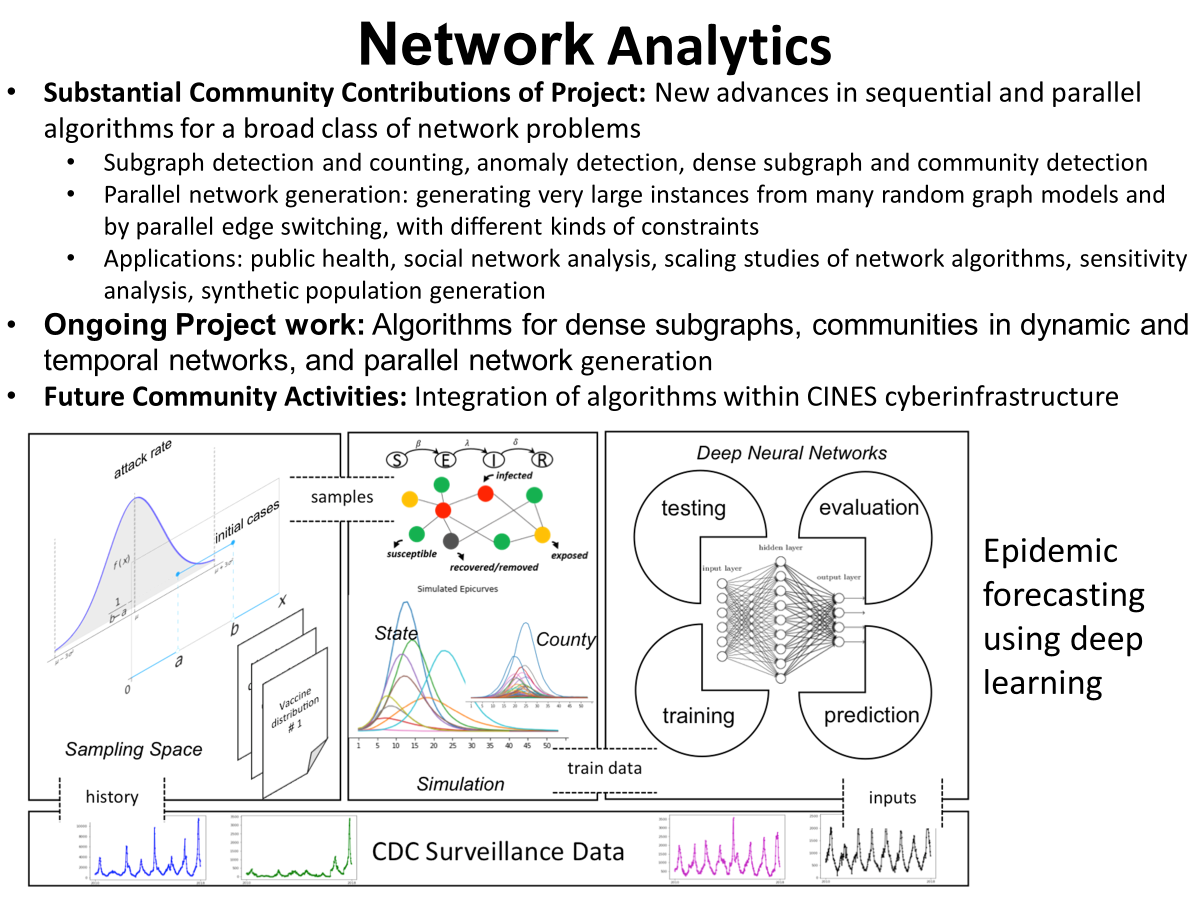 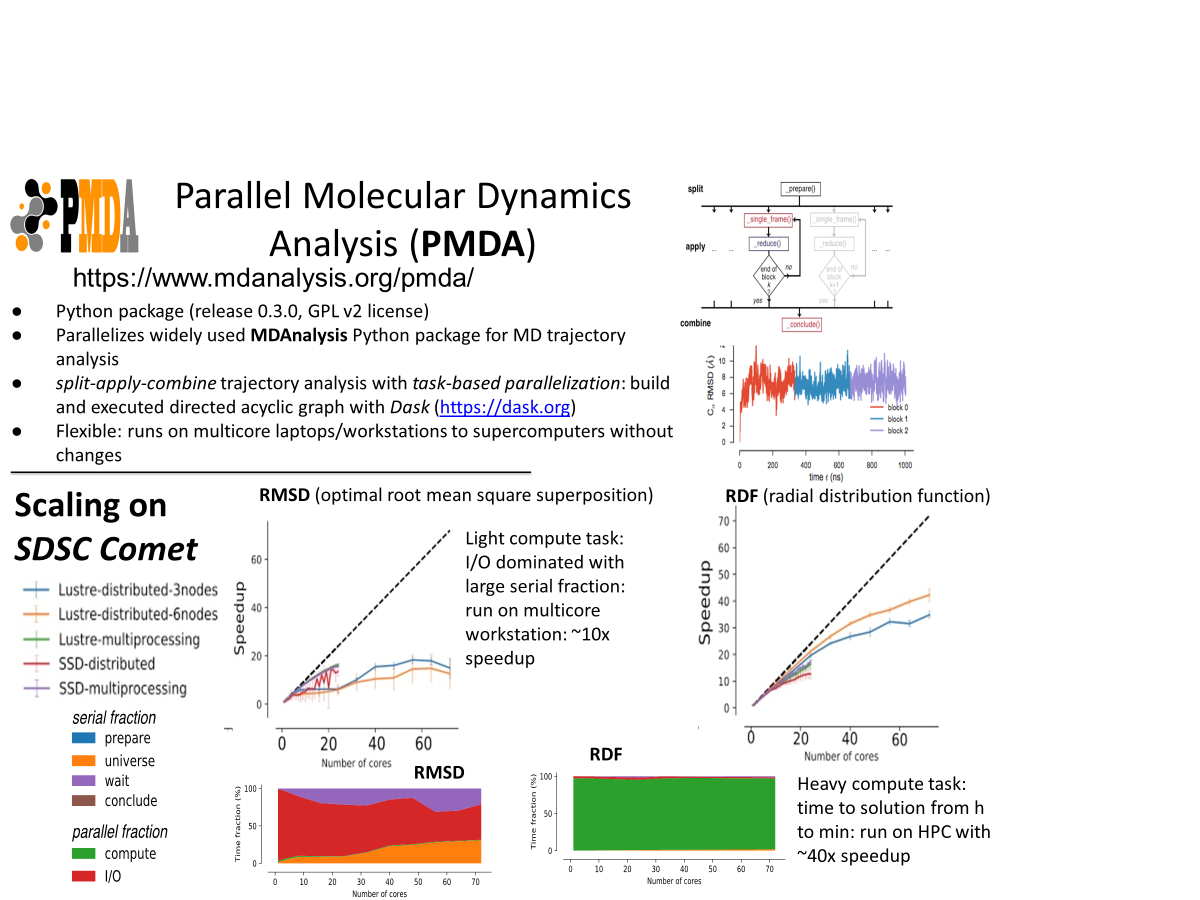 Biomolecular Science Simulation Community
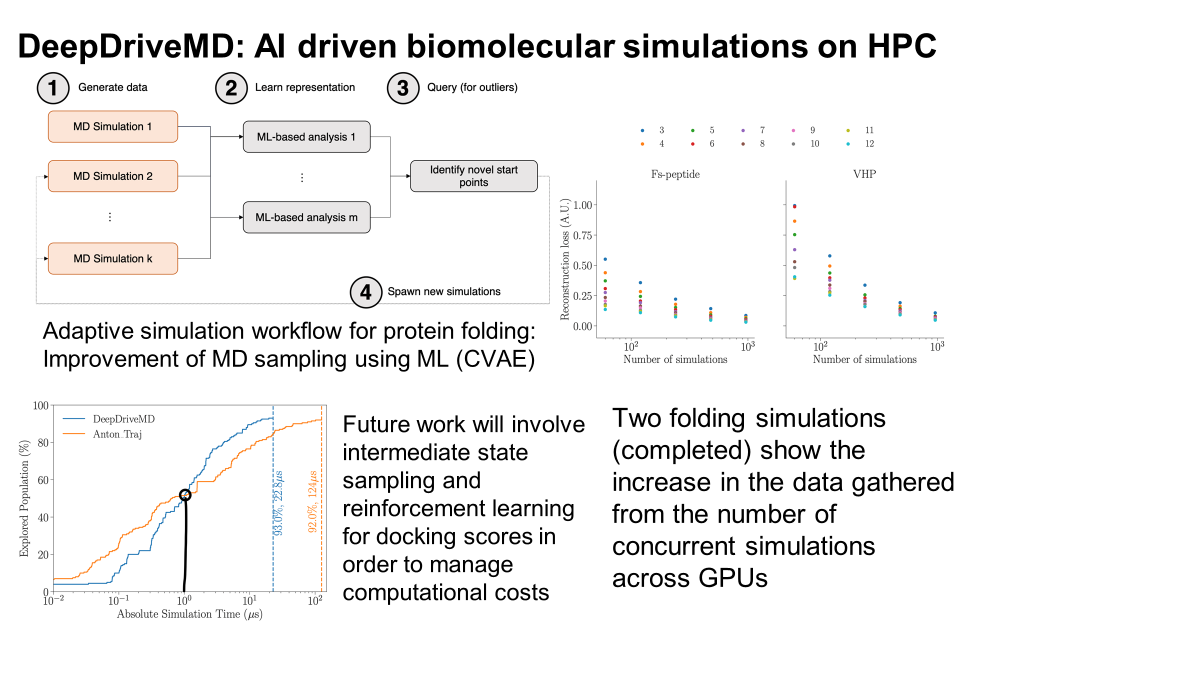 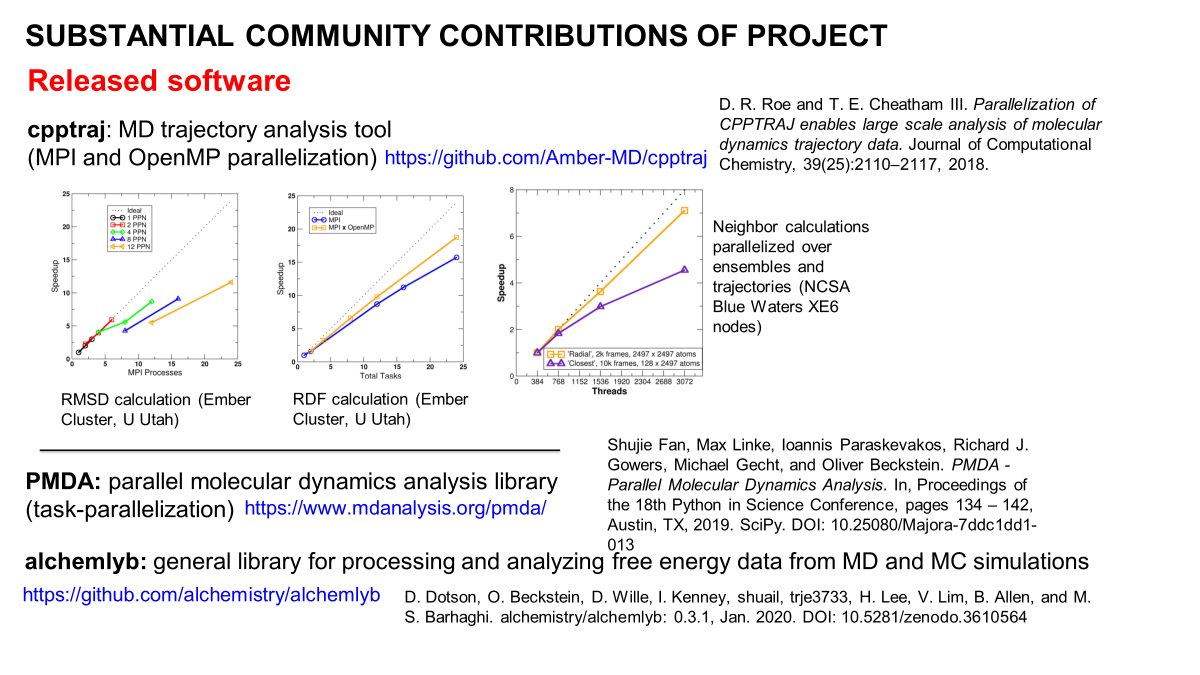 CIF21 DIBBs: Middleware and High Performance Analytics Libraries for Scalable Data SciencePI: G. Fox, Co-PIs: Madhav Marathe, Shantenu Jha, Judy Qiu, Fusheng WangInstitutions: Arizona State, Indiana (lead), Kansas, Rutgers, Stony Brook, Virginia, and Utah.
Award #: 1443054
Community Driven
High-Performance Big Data 

for bio-physical applications based on HPC, distributed systems, network science, GIS and machine/deep learning

Completed Activities
MLforHPC and HPCforML
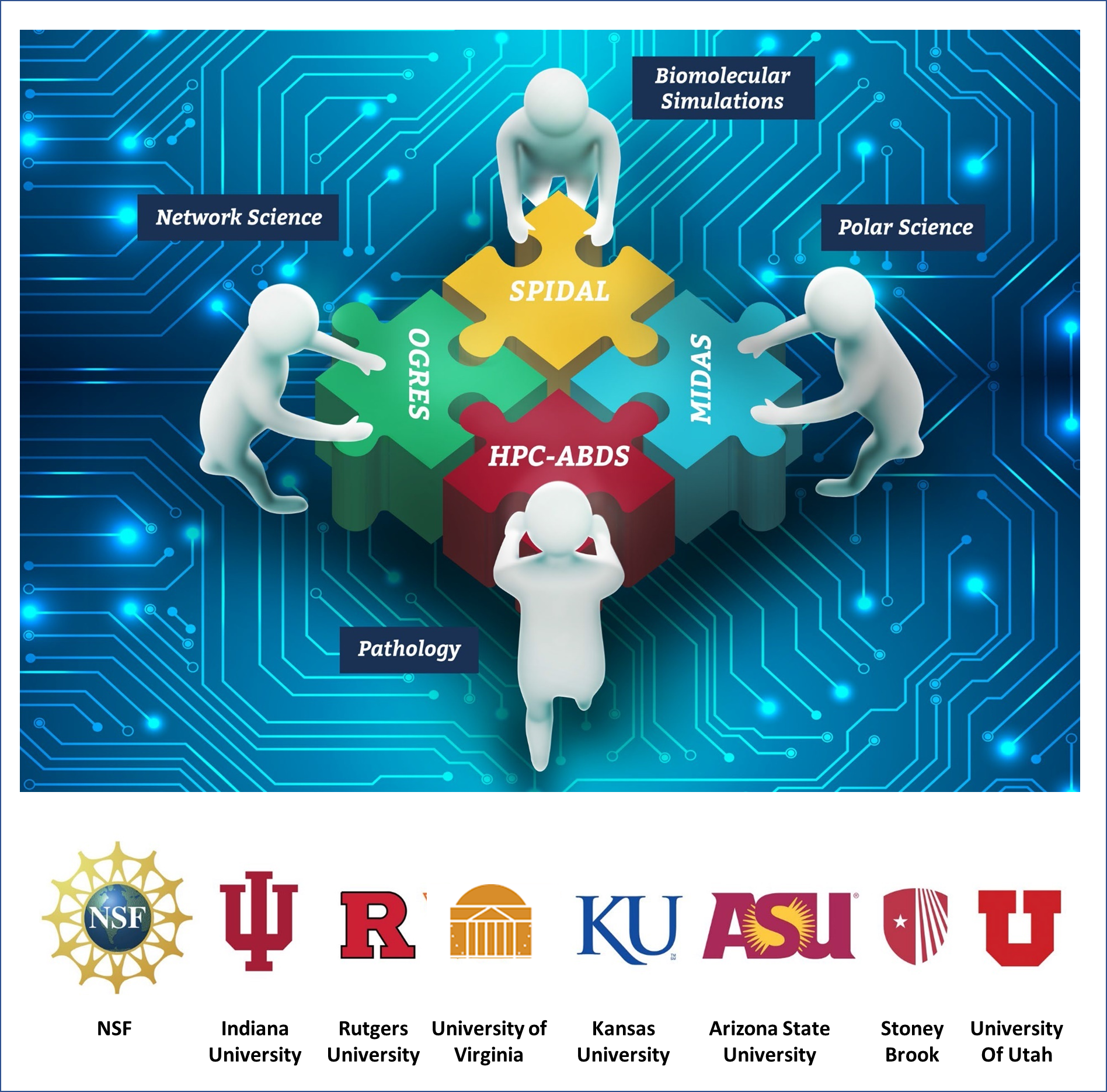 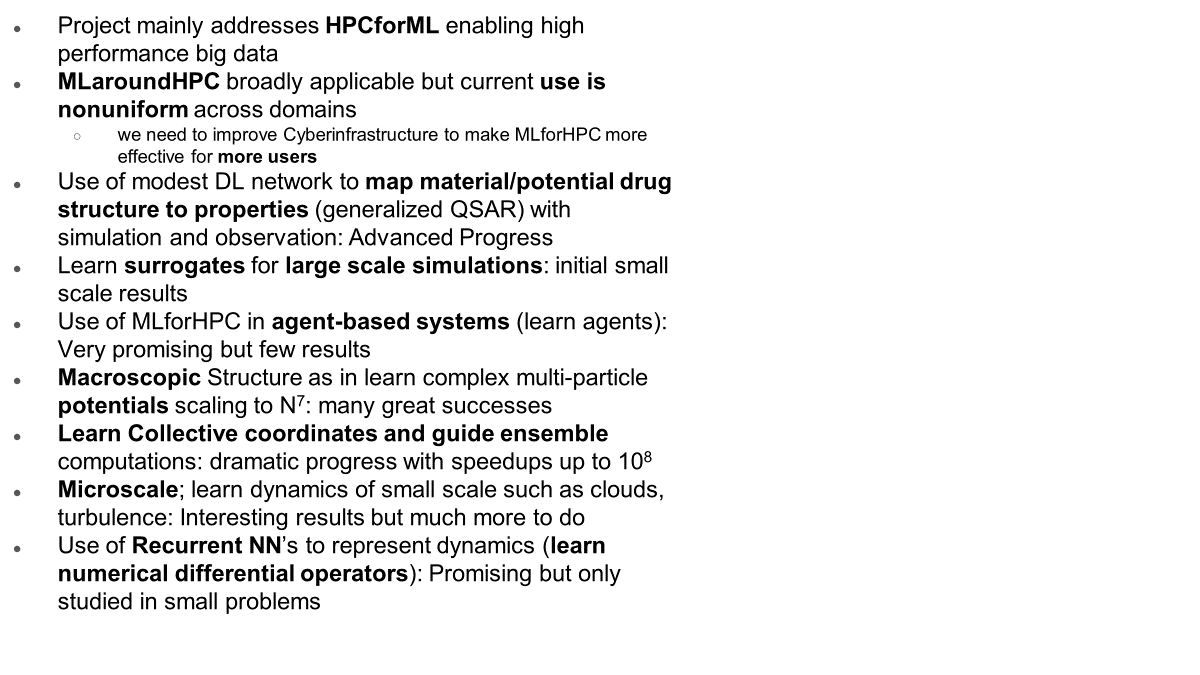 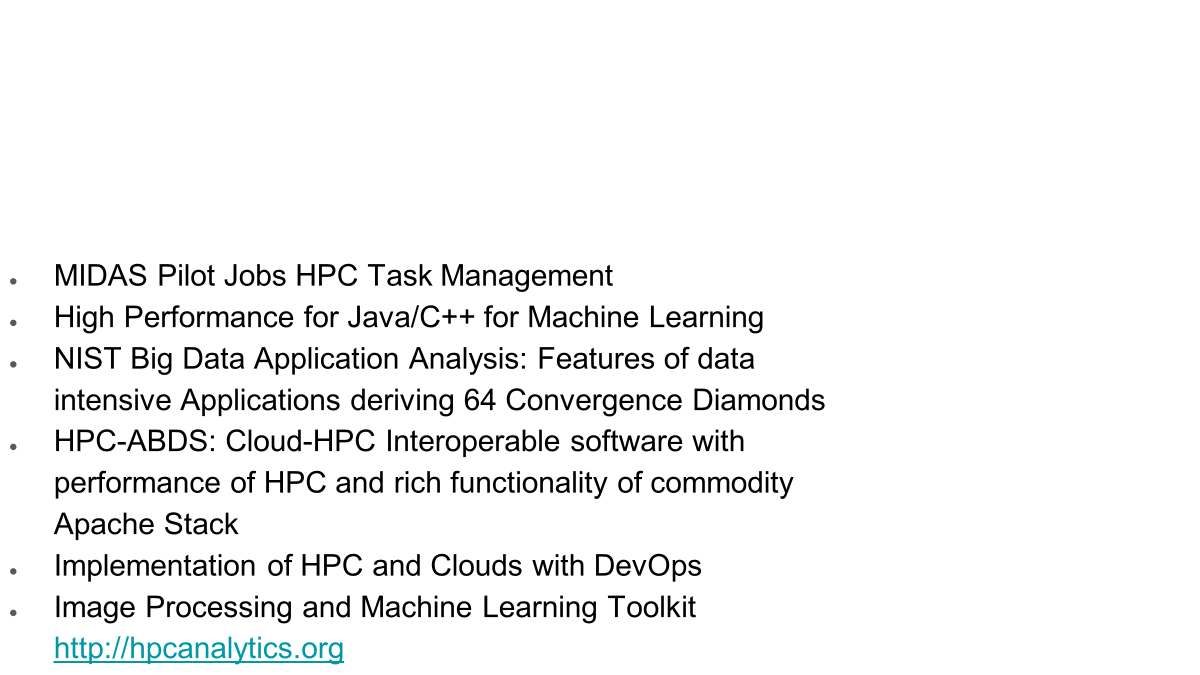 HPC Big Data Cloud Convergence
Polar Science Community
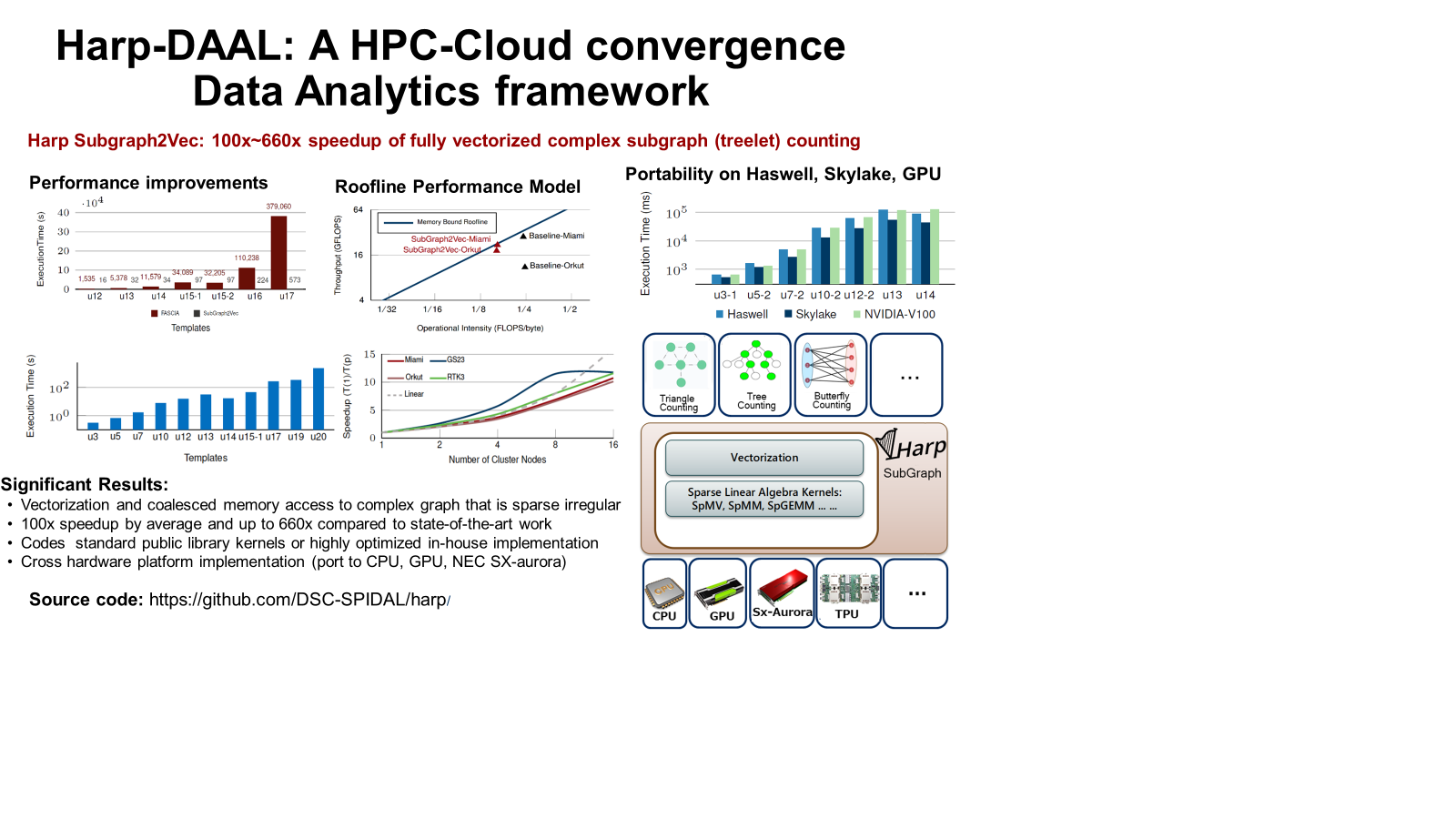 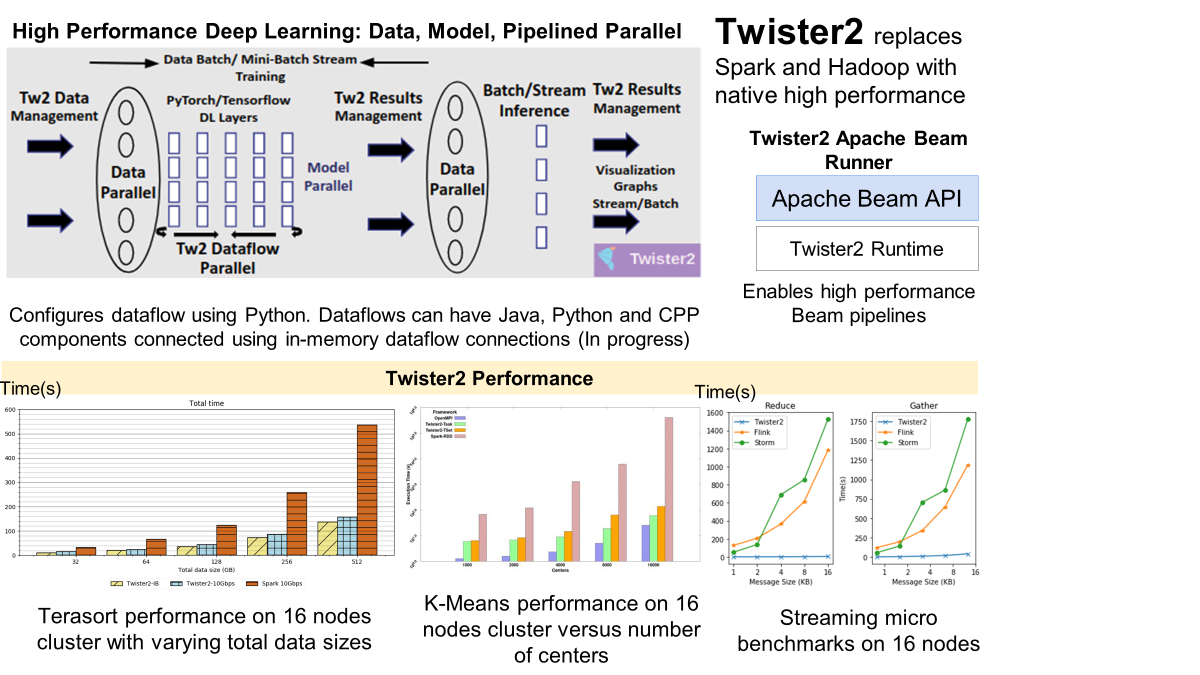 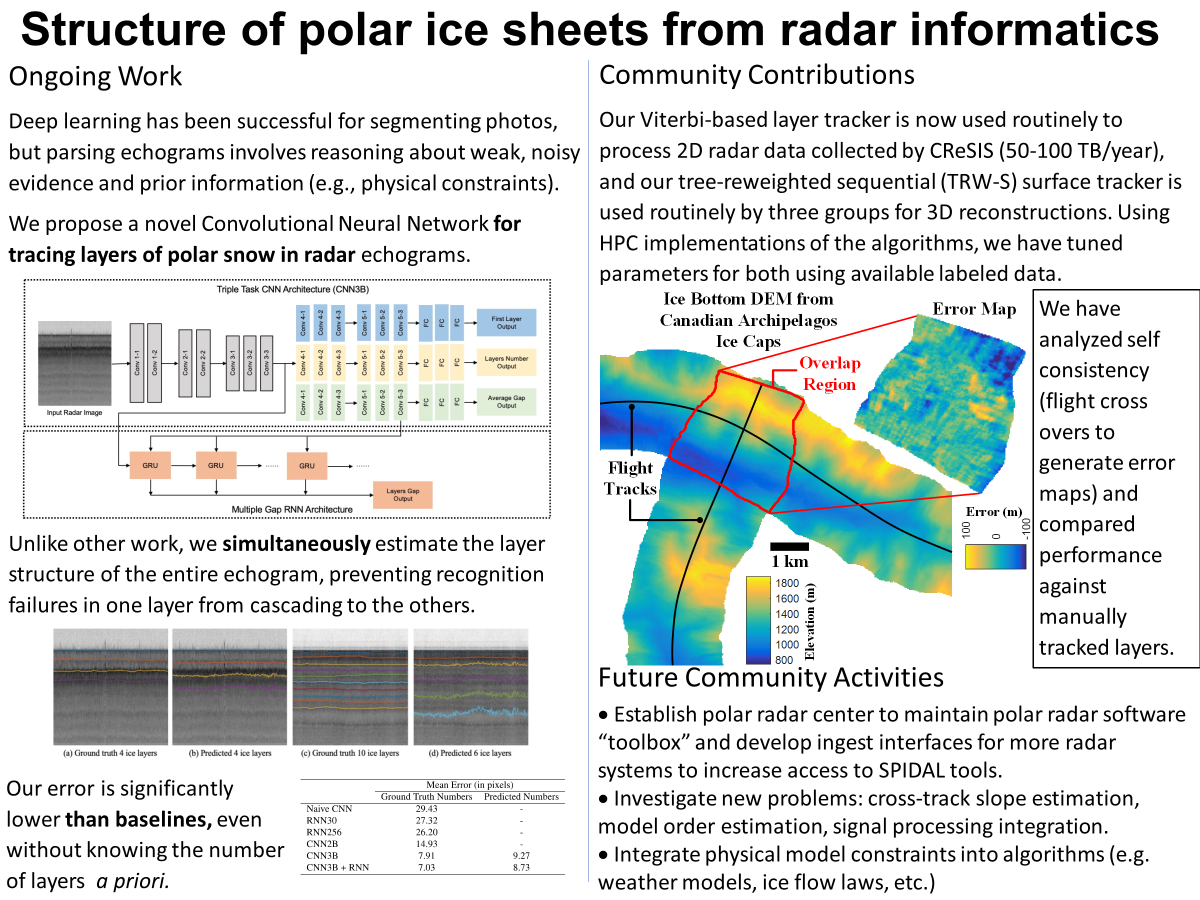 Streaming Data Systems
Network Science Community
Health Science Community
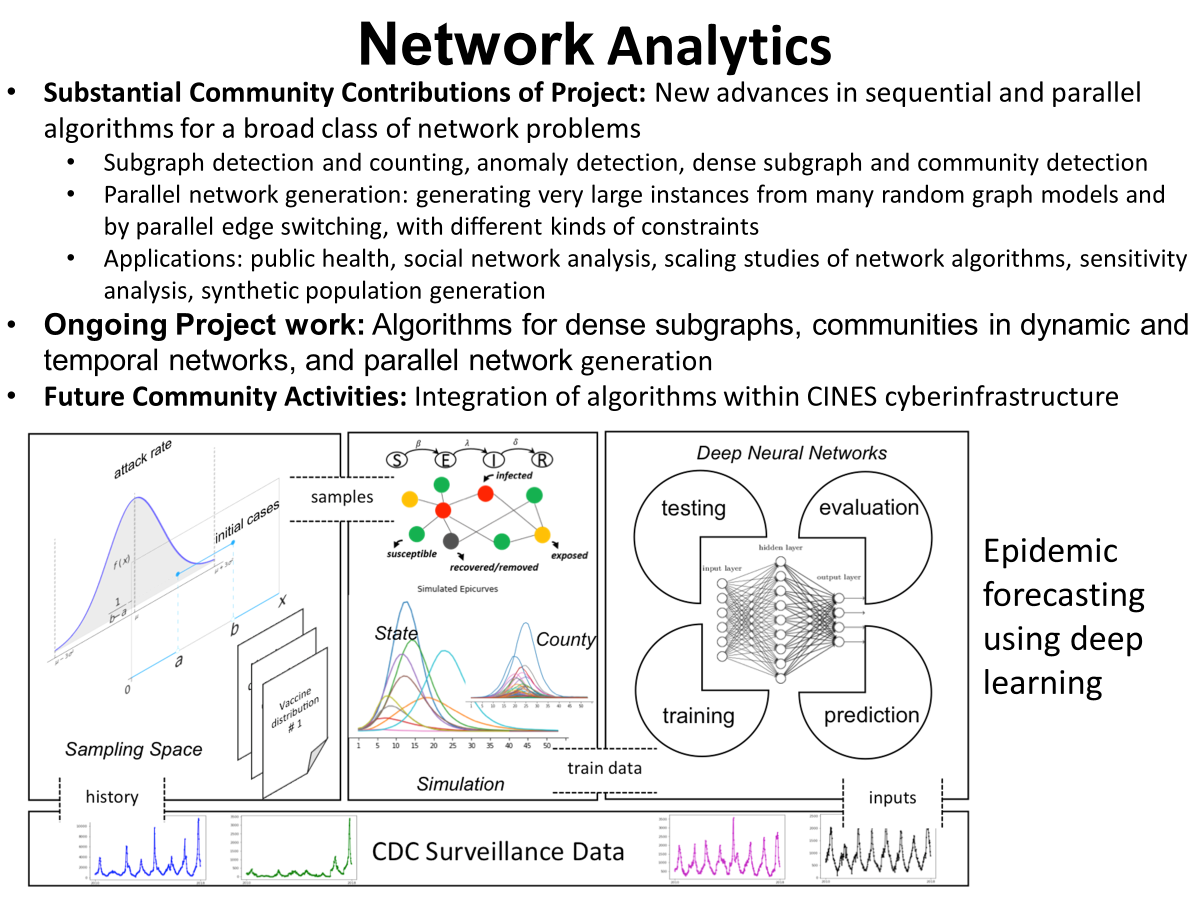 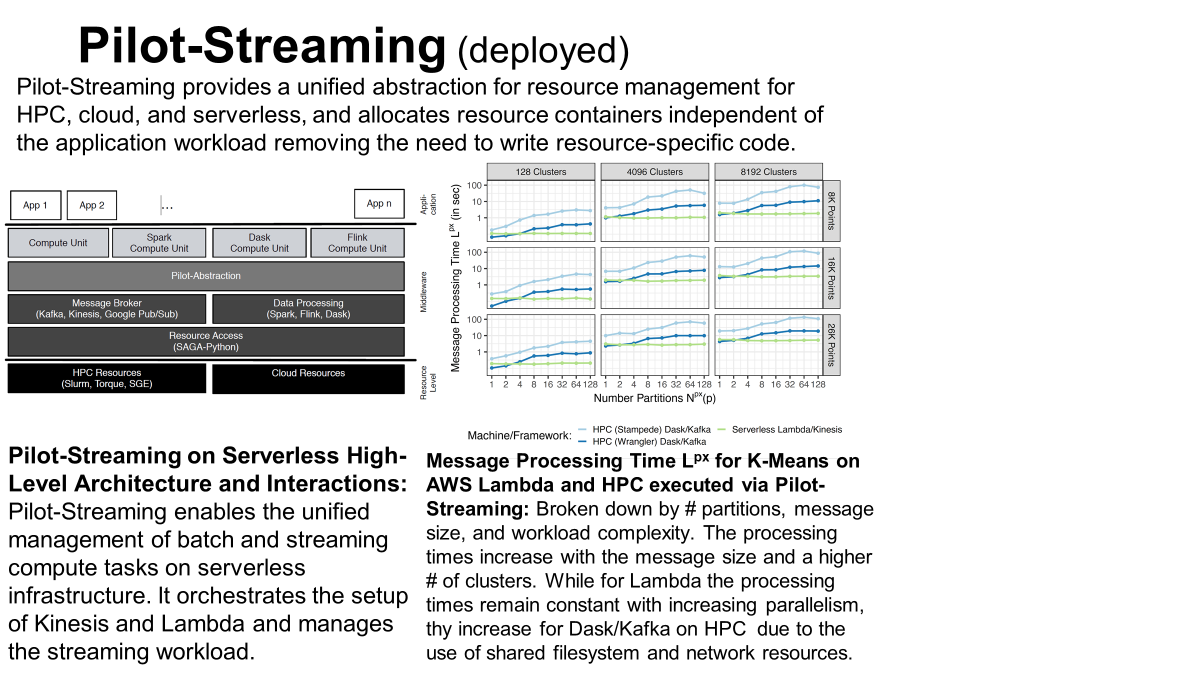 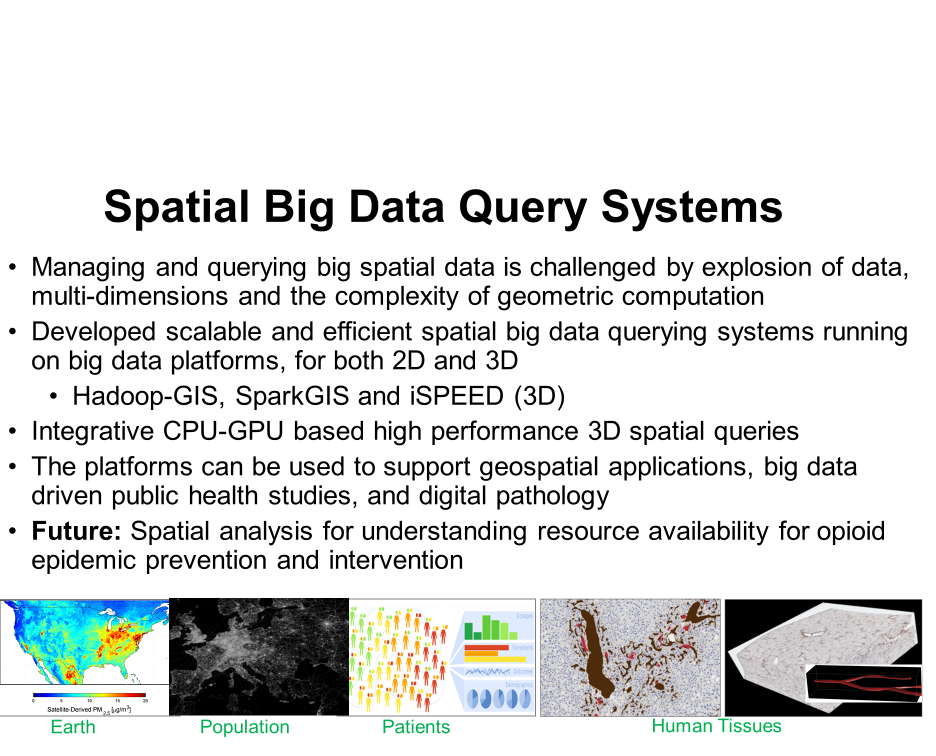 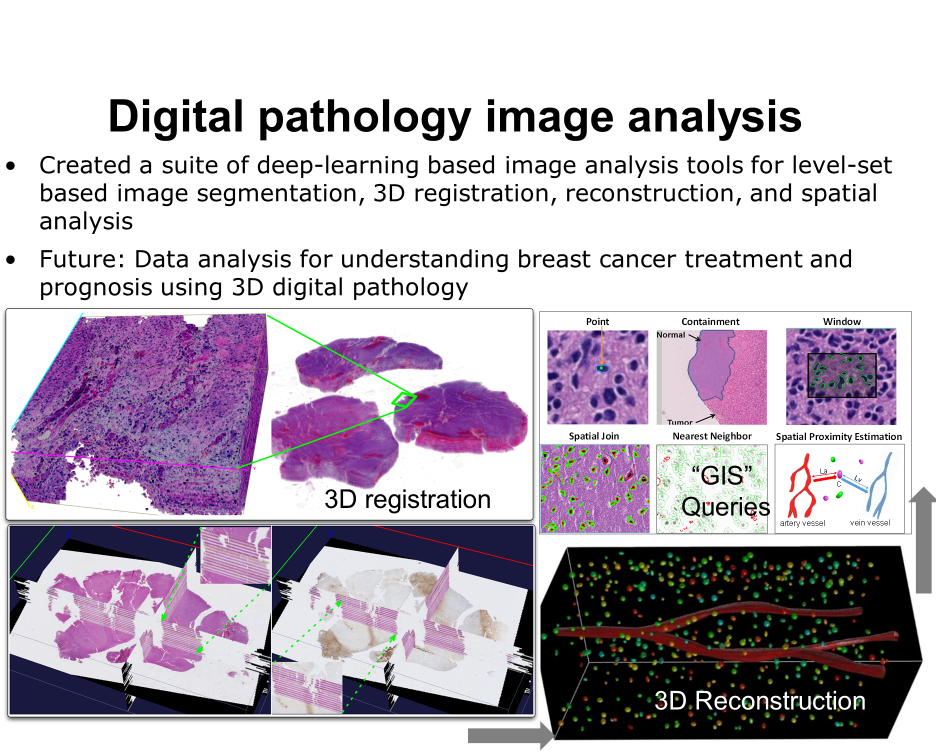 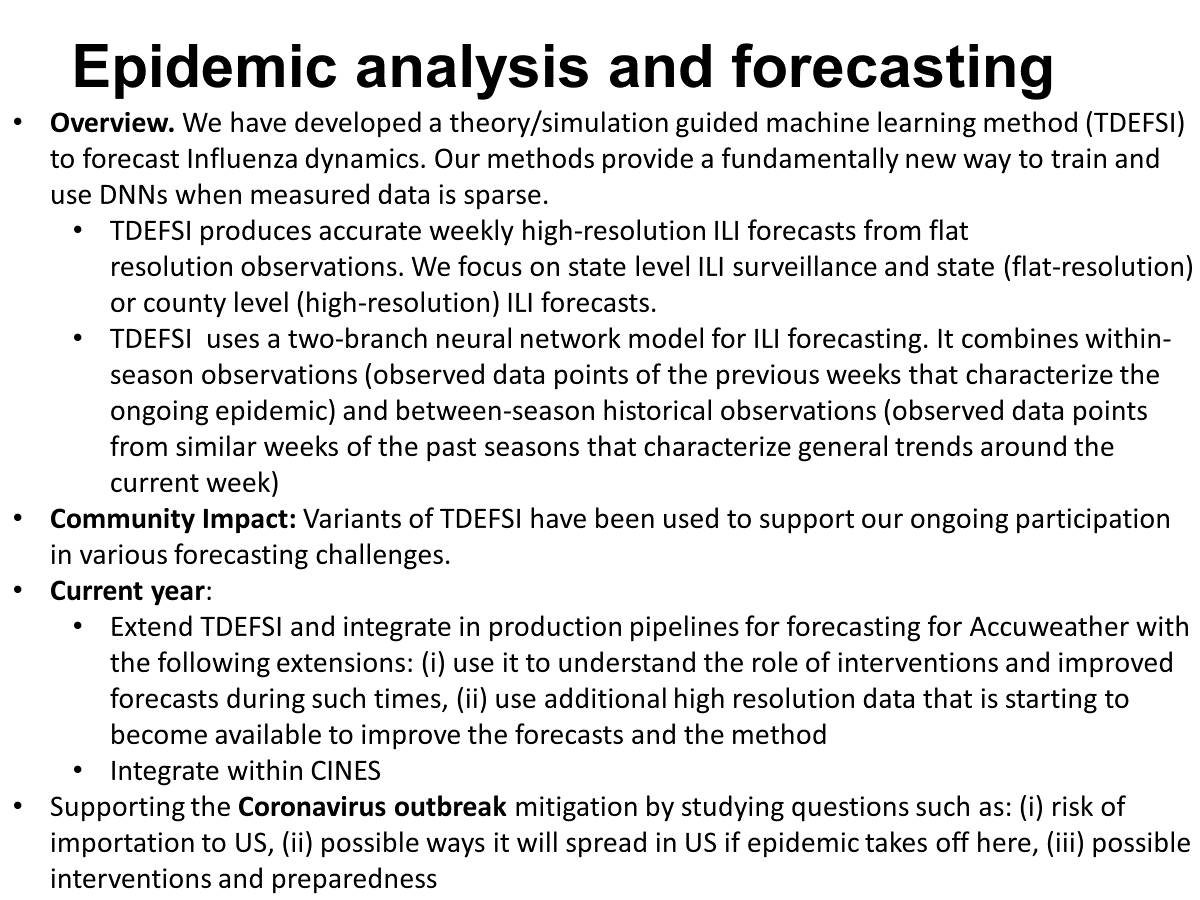 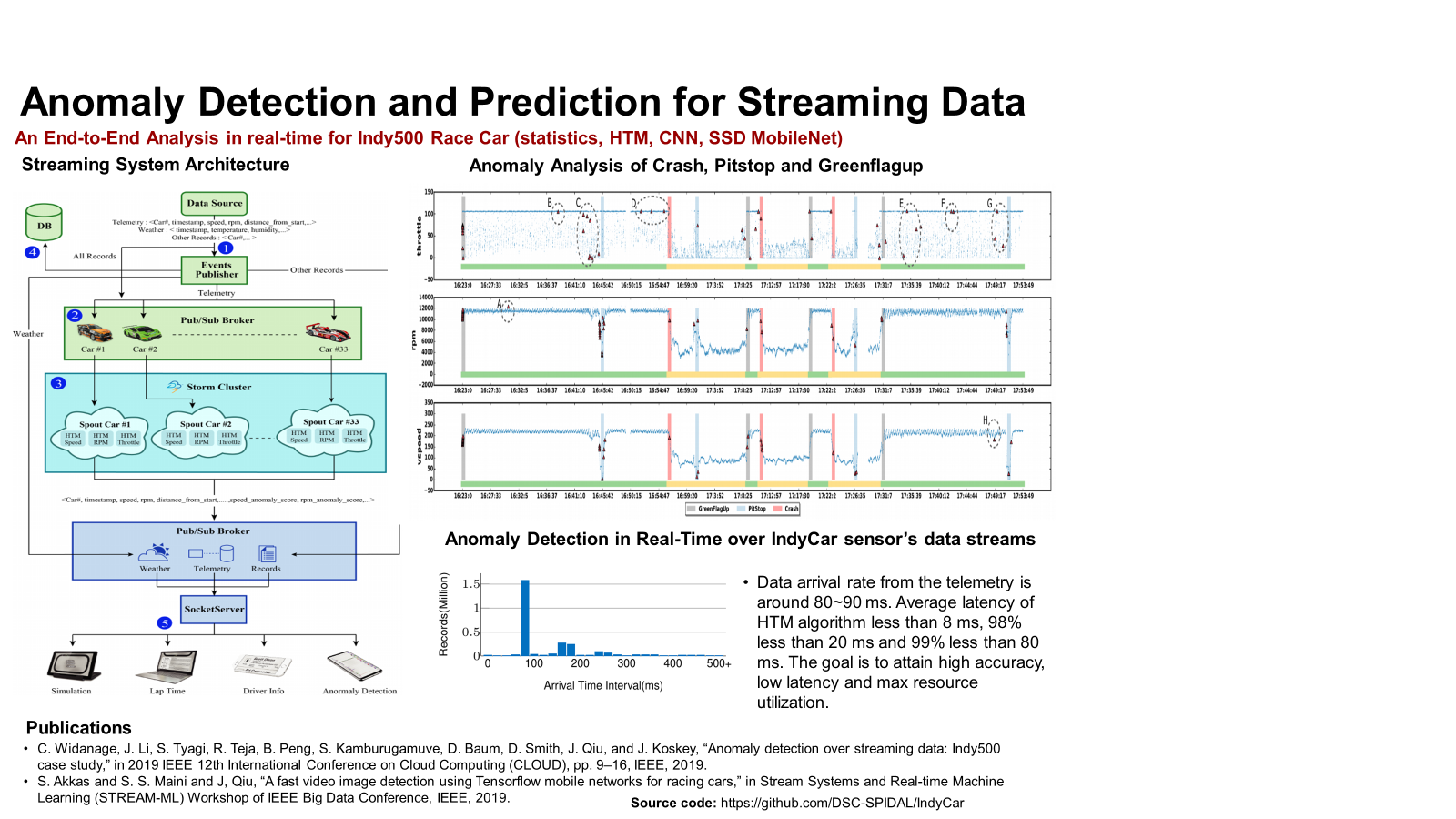 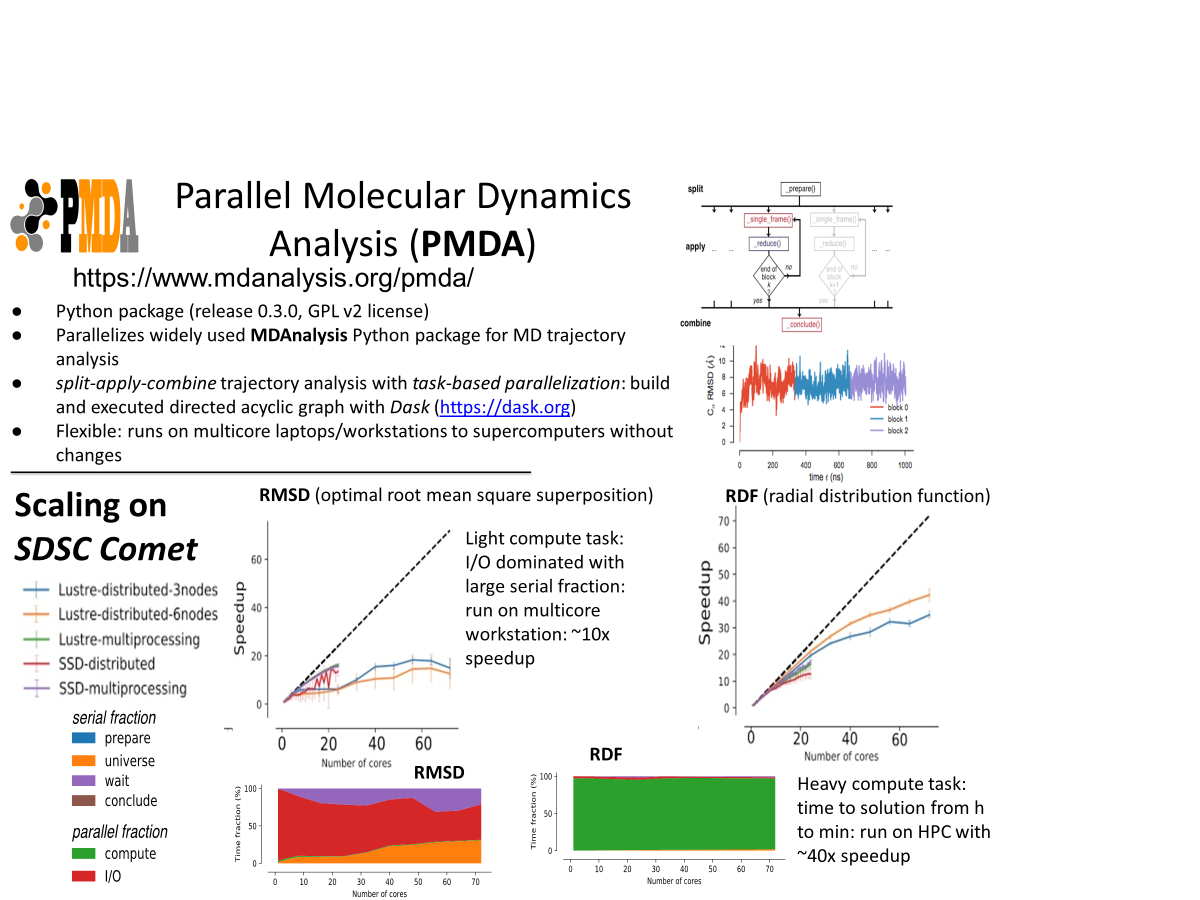 Biomolecular Science Simulation Community
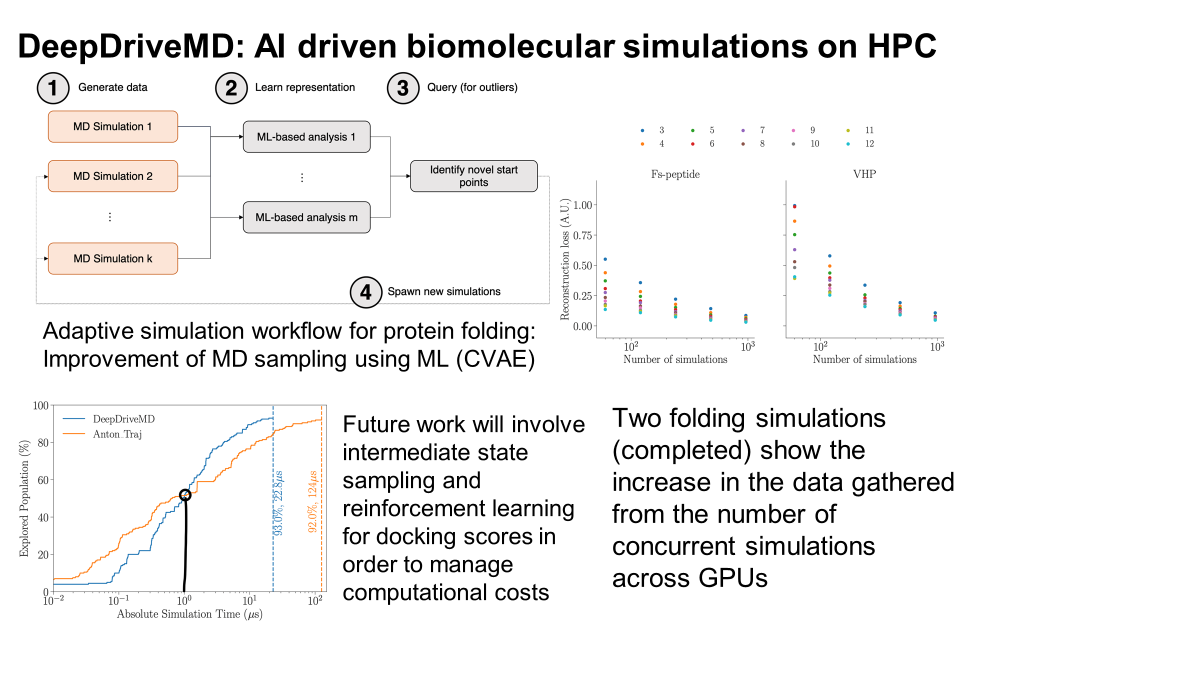 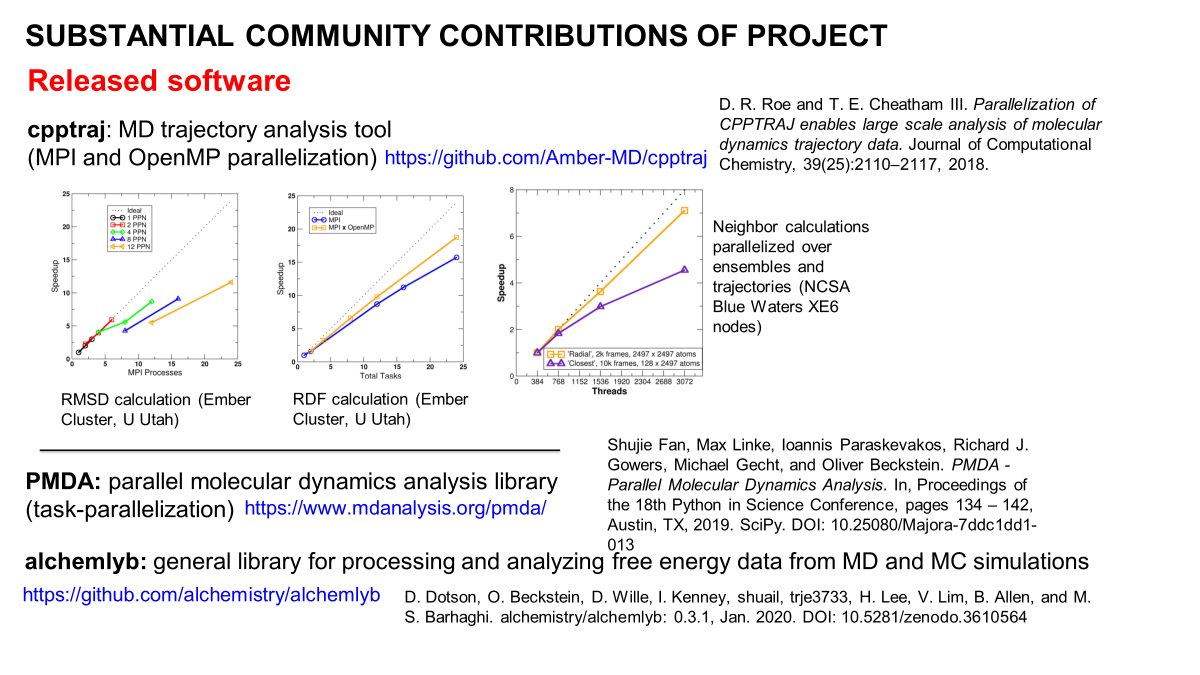